Нафтохімічна промисловість – у р-нах видобутку нафти і портових містах
Одеса                    Херсон                     Вінниця
Бердянськ	        Кременчук	         Дрогобич
Борислав	        Надвірна 	         Запоріжжя
Львів
                                                     
Кременчуцький завод
 технічного вуглецю





Мікробіологічна промисловість :  антибіотики, кормові добавки, ферментні препарати:   Київ, Умань, Одеса
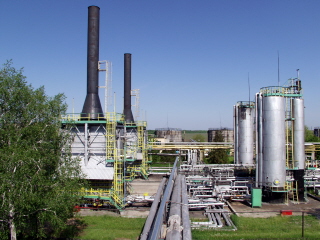 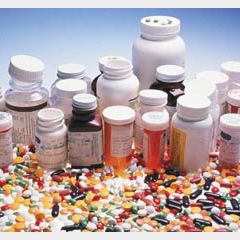